Folientitel: Arial 30pt fett2-zeilig möglich
Untertitel: Arial 18pt fett
Auch zweizeilig möglich.
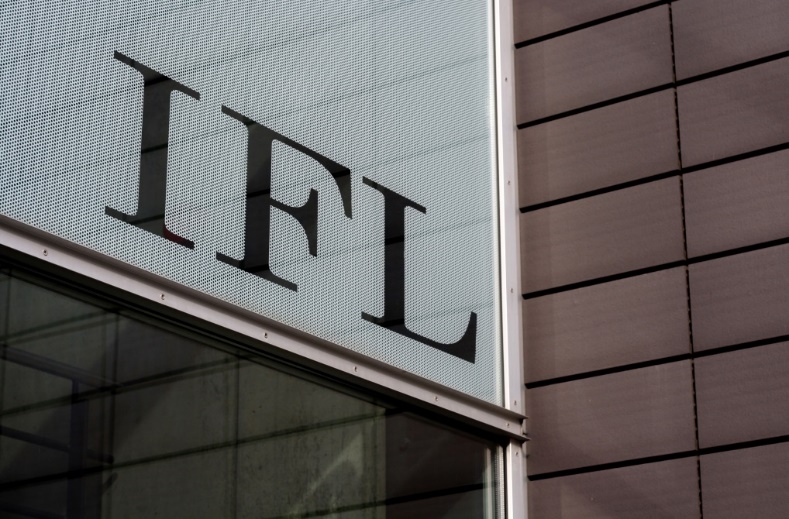 Karlsruher Institut für Technologie (KIT)	Institut für Fördertechnik und Logistiksysteme (IFL)

Besucheranschrift	Gotthard-Franz-Str. 8 Geb. 50.38	76131 Karlsruhe 
				
Telefon	+49 (721) 608-48600				Telefax 	+49 (721) 608-48609				E-Mail	info@ifl.kit.edu 
Homepage	http://www.ifl.kit.edu